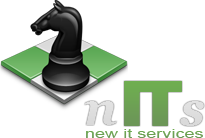 Les « Serious Game »
EIAH – Université de Picardie Jules Verne
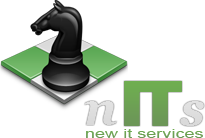 Première approche
Serious Game
2
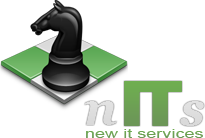 A l’origine d’un besoin
Serious Game
3
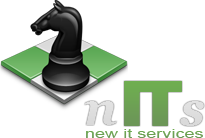 Implication globale
Serious Game
4
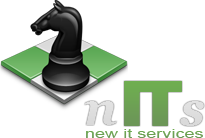 Implication globale
Privé :
	Les Serious Games dans la vie de tous les jours:
		
		Apprentissage Linguistique,
		Cuisine,
		Musique, 
		Sécurité domestique :
			Exemple : 
				Kid Kitchen
Serious Game
5
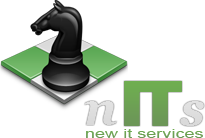 Implication globale
Public :
		Enseignement : 
			Mathématiques :
				Exemple : Zombiedivision 
				pour les école élémentaire.
			Orientation :
				Exemple : Technocity 	
				pour les collégiens et lycéen
Serious Game
6
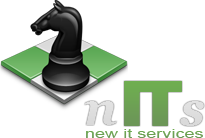 Implication globale
Public :
		Enseignement : 
			Les avis sont en général très partagé sur l’impact des serious games. Néanmoins des études ont démontré que certains avaient de réels impacts vis-à-vis de l’apprentissage. 
			La difficulté est dans leur conception, les buts pédagogiques étant souvent difficiles à atteindre précisément.
Serious Game
7
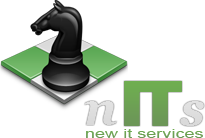 Implication globale
Public :
		Police :
			Exemple : Tacking Knife crime
			prévention contre la violence

		Hôpitaux :
			Exemple : RescueSim 
			pour les services d’urgences
Serious Game
8
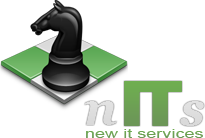 Implication globale
Public :
		Gouvernement et Politique :
			Exemple : Citizen Engagement
Serious Game
9
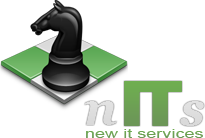 Implication globale
Militaire :
		Entrainement
		Simulation
		Stratégie
			Les académies militaires sont très 	conscient de l’utilité des serious games 	pour les exercices d’entrainement.
Serious Game
10
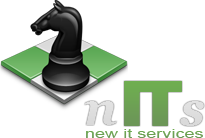 Implication globale
Militaire :
		Entrainement
		Simulation
		Stratégie
			Les académies militaires sont très 	conscient de l’utilité des serious games 	pour les exercices d’entrainement.
Serious Game
11
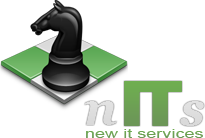 Conception et réalisation
Militaire :

			Cependant l’utilisation effective des  jeux et des technologies associés dans la pédagogie est sous-utilisée.
			Le challenge consiste à identifier les bénéfices et les contraintes de leur utilisation, notamment dans une stratégie de défense.
Serious Game
12